HIGIENE POSTURAL. LABORATORIO DE PRÓTESIS DENTAL
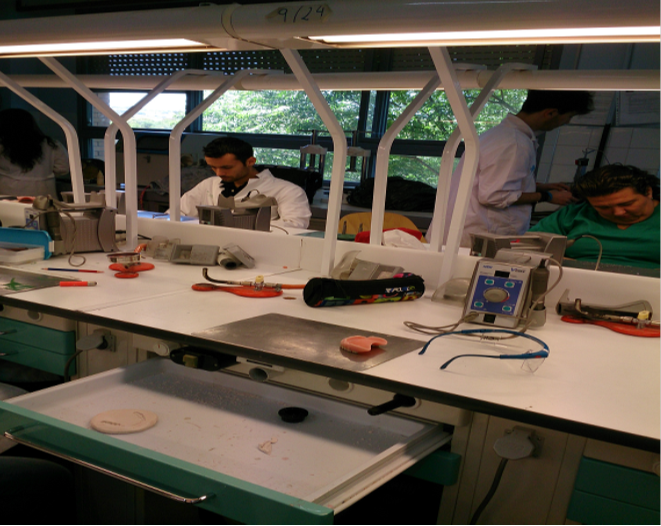 EL PUESTO DE TRABAJO
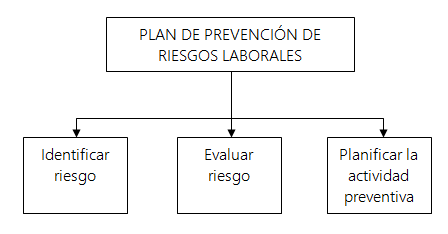 PROBLEMAS MUSCULO-ESQUELÉTICO
PREVENCIÓN
CONJUNTO DE ACTIVIDADES O MEDIDAS ADOPTADAS O PREVISTAS EN TODAS LAS FASES DE LA ACTIVIDAD DE LA EMPRESA CON EL FIN DE EVITAR O DISMINUIR LOS RIESGOS DERIVADOS DEL TRABAJO
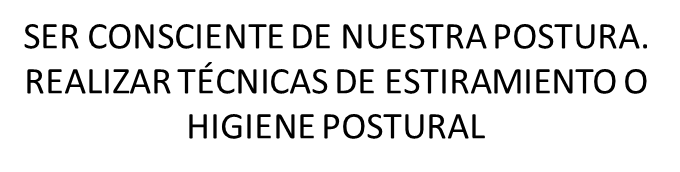 TRASTORNOS MUSCULO-ESQUELÉTICOS
La actividad del protésico dental requiere una alta precisión en  la que se utilizan constantemente las extremidades superiores, por lo que pueden adoptarse posturas inadecuadas y forzadas de las manos y muñecas, así como la realización de movimientos repetitivos con frecuencia. 
El cuello y la espalda también pueden  adoptar posturas de trabajo forzadas (por esfuerzo,traspaso de bultos pesados o por postura mantenida en el tiempo)
La rutina en el puesto de trabajo
ANTE ESTOS RIESGOS….
…ESTABLECEREMOS LAS SIGUIENTES NORMAS
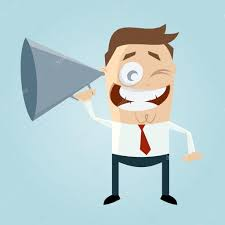 RIESGO ERGONÓMICOS
Mantener partes del cuerpo en posturas fijas o incorrectas de forma continua  mas de  2 horas.
Utilizar herramientas que producen vibración  >  2 horas.
Realizar esfuezos fuertes  > 2 horas seguidas.
Levantar con frecuencia de forma manual o con sobreesfuerzo material pesado.
¿QUÉ HACER ANTE UN TRABAJO SEDENTARIO????
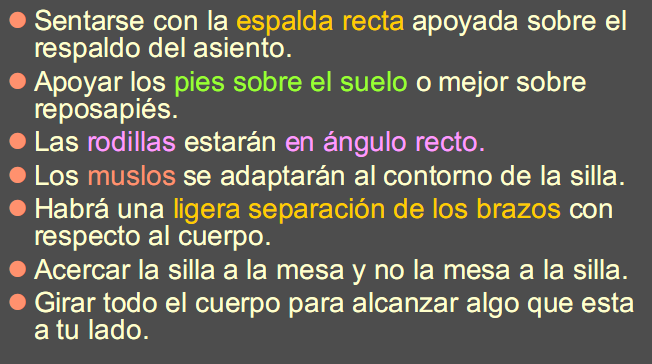 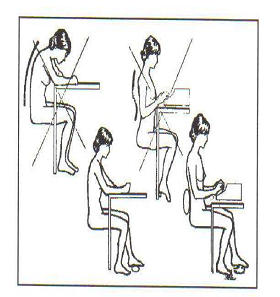 NORMAS BÁSICAS DE PREVENCIÓN
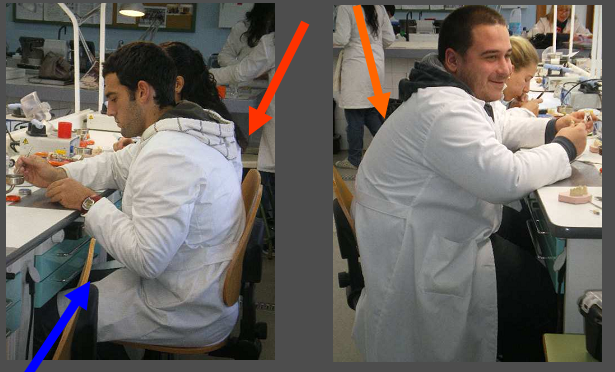 MANEJO MANUAL DE CARGAS
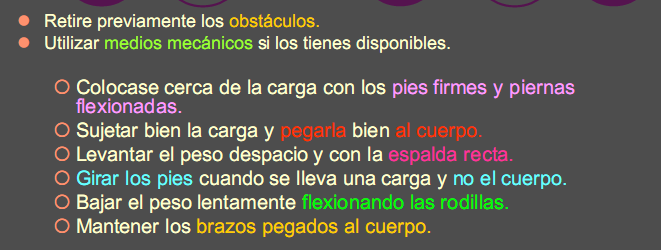 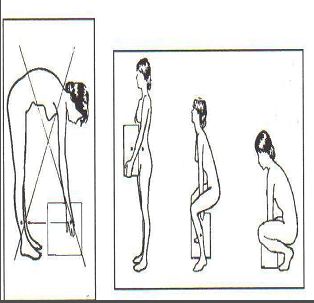 MANEJO MANUAL DE CARGAS
SI TU SOLO NO PUEDES …
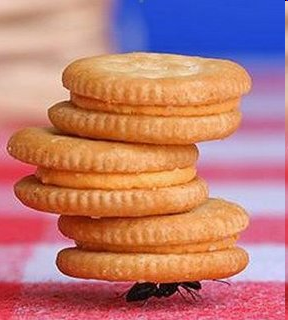 MANEJO MANUAL DE CARGAS
…PIDE AYUDA A UN COMPAÑERO
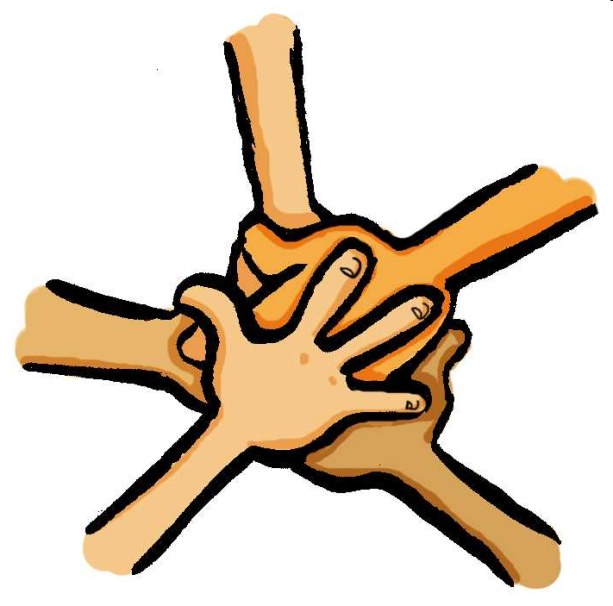 RECOMENDACIONES…
ESTIRAMIENTOS…
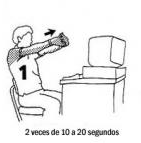 RECOMENDACIONES…
ESTIRAMIENTOS…
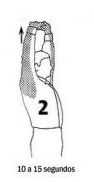 RECOMENDACIONES…
ESTIRAMIENTOS…
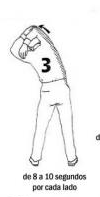 RECOMENDACIONES…
ESTIRAMIENTOS…
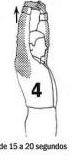 RECOMENDACIONES…
ESTIRAMIENTOS…
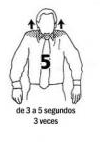 RECOMENDACIONES…
ESTIRAMIENTOS…
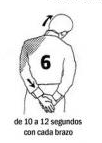 RECOMENDACIONES…
ESTIRAMIENTOS…
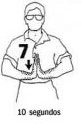 RECOMENDACIONES…
ESTIRAMIENTOS…
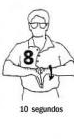 RECOMENDACIONES…
ESTIRAMIENTOS…
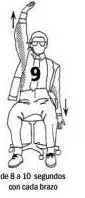 RECOMENDACIONES…
ESTIRAMIENTOS…
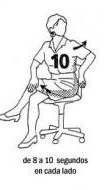 RECOMENDACIONES…
ESTIRAMIENTOS…
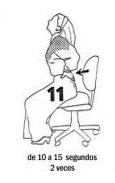 RECOMENDACIONES…
ESTIRAMIENTOS…
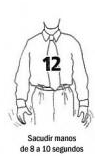